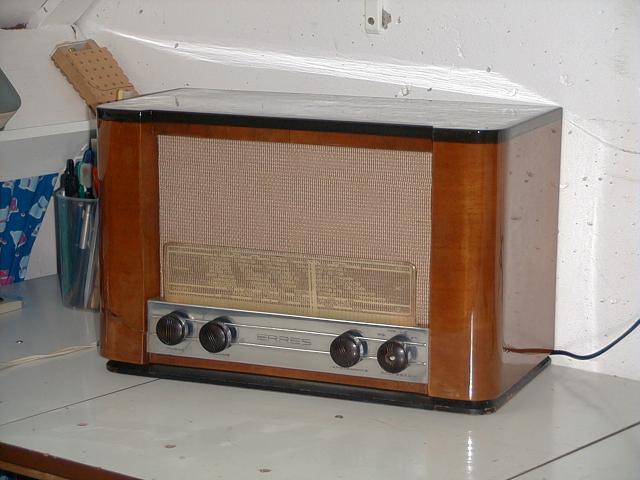 Welk model?
De Erres1950 serie
Gerard Tel
LC-Kring 5 juli om 19.30
1
Wat gaan we doen
Radio-ontwikkeling bij Van der Heem
Het aanbod in 1950
Technische details
De KY504 en KY507

Bronnen: 
Site over Van der Heem N.V.
Het pak van Alexander
2
1. Radio’s bij Van der Heem
Bekend merk: Erres radio/TV
Onbekende fabriek: Van der Heem
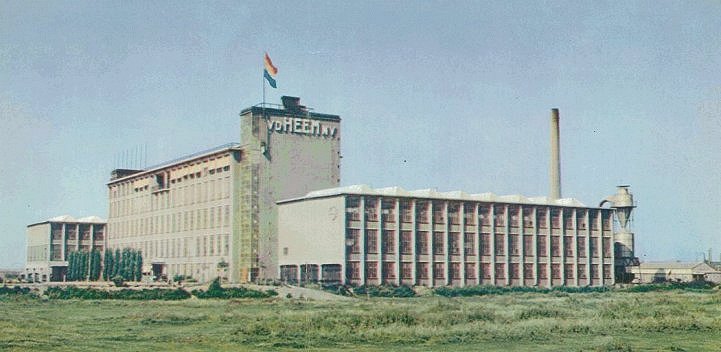 3
Een Erres KY513
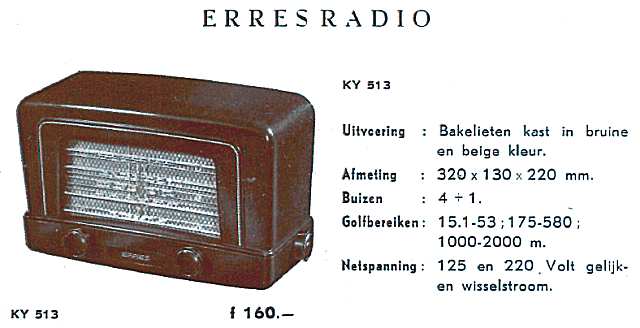 Gekregen 1995
Alexander v Gurp
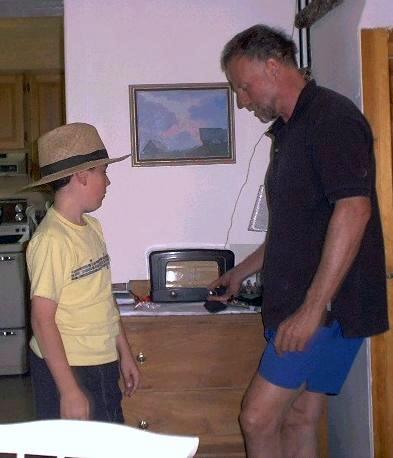 Contact mee 1998
Aan hem verkocht
Zoon & Kleinzoon (2002)
4
Brieven, emails, foto
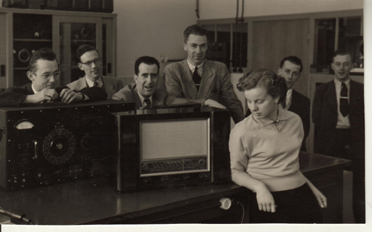 Ontwerplab 1952
2e is van Gurp
Radio: KY529

Eigen specialisme
Elk een eigen radio, dus samenwerken
Philips modellen analyseren 
General Radio testapparatuur
5
Het pak van Alexander (1998)
Oude schema’s met aantekeningen
O.a. Erres KY513 met toonregeling


Maar: KY513 heeft geen toonregeling!
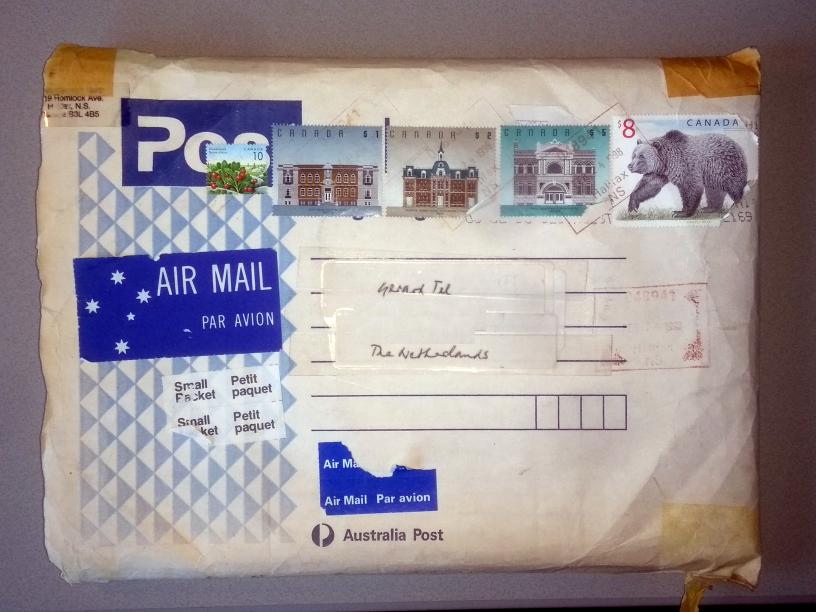 6
De Boekhouders
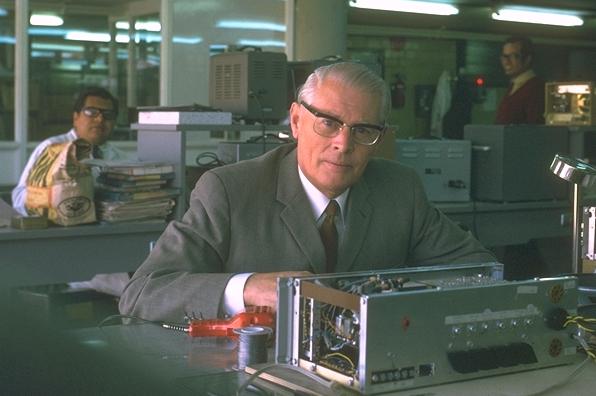 Testmodel naar Chef: Van Waasdijk (1905-1987, vdH vanaf 1929)
Prijs moest onder Philips
Goedkeuring
Prototype, basis voor metingen
7
Radio’s voor Zuid-Amerika
Opmeten in Den Haag niet goed genoeg
Waasdijk in Mexico, jaren 60
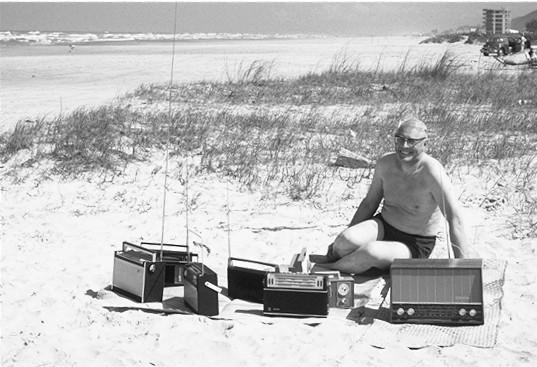 8
Wat is prijsdifferentiatie?
Verkoop 1 product tegen verschillende prijzen
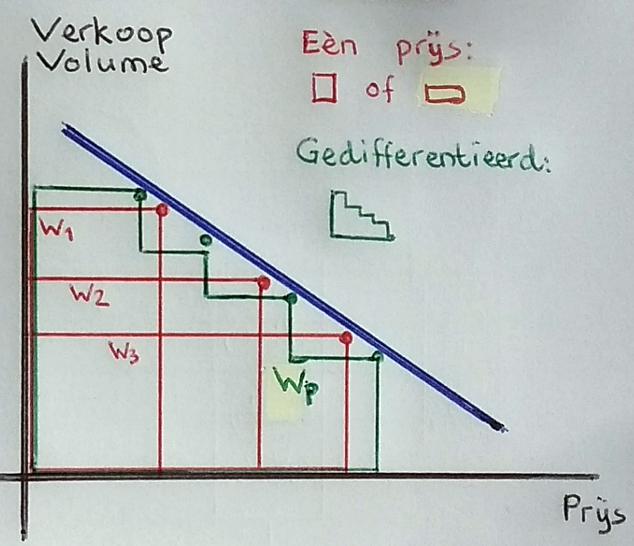 Theoretisch: hogere winst 
Berekenende klant?
Differentieer ook product
Bv Boek, luxe ed
Reclame
9
Treinen uitmelken
Uitgevonden door Britse spoorwegen:
Eerste, tweede, derde klasse
Wat maakt een treinreis meer waard?
Trein rijdt sneller
Trein rijdt vaker
Minder vertraging
Fijnmaziger netwerk
Een zachter kussentje en meer beenruimte
10
2. Het Erres aanbod in 1950
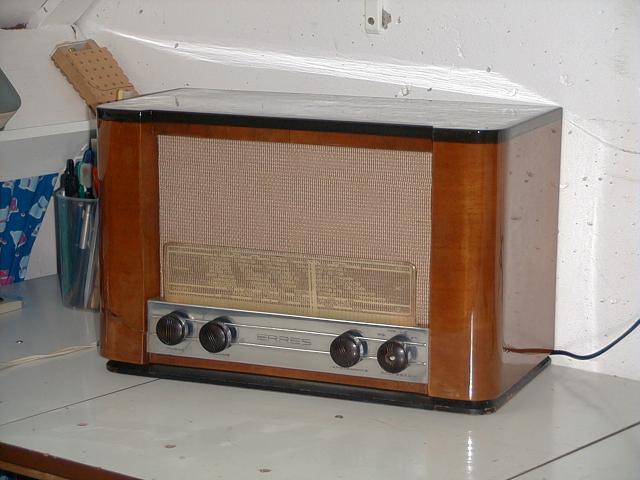 KY504, 5, 6, 7 en 8
Plus vier N-varianten
En twee Tropen-varianten
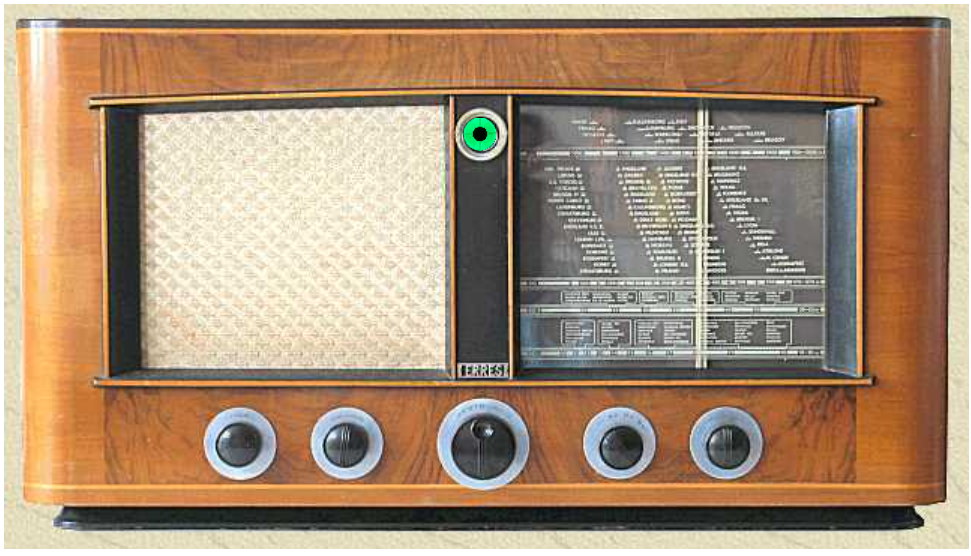 KY509 is wel flink andersFoto J. Hupse
11
Types en reclamekreten
Typenummers KY50x
KY Kast Yzer (??) en 50 is het jaar

   
Niet alles heeft betekenis…
“streven naar de beste weergavekwaliteit en daarom bijvoorbeeld ook in de laagste prijsklassen geen bakelieten kast hebben”
Maar in 1948 en 1951 wel…  Model 3
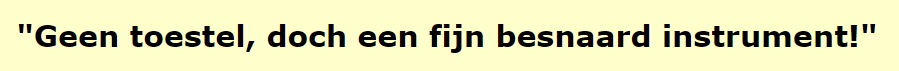 12
Model 5: de Erres KY505
Goede middenklasse radio
Vijf buizen ECH21, EAF42, EAF42, EL41, AZ41
LG, MG (522–1720kHz), KG (5,5–20 MHz), GR
Mooi houtwerk!
Zwevende schaal
43cm, fl 240

Mijn eerste in 1972
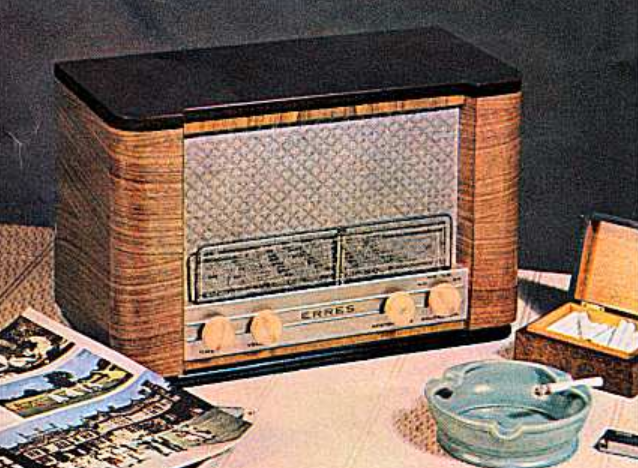 13
Model 4: “kussentjes eraf”
Kast kleiner: 38cm
Simpeler “krat”
Knoppen zijkant
GRAM met stekker
Geen LS aansluiting
Vanaf augustus

Werkt en ontvangt verder even goed als 5
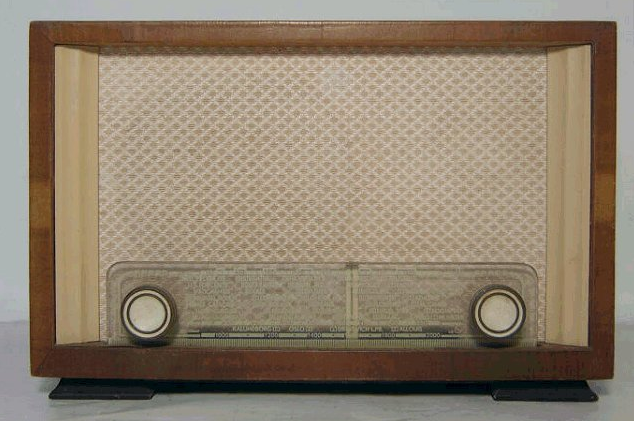 14
Model 6: het “pimpen” begint
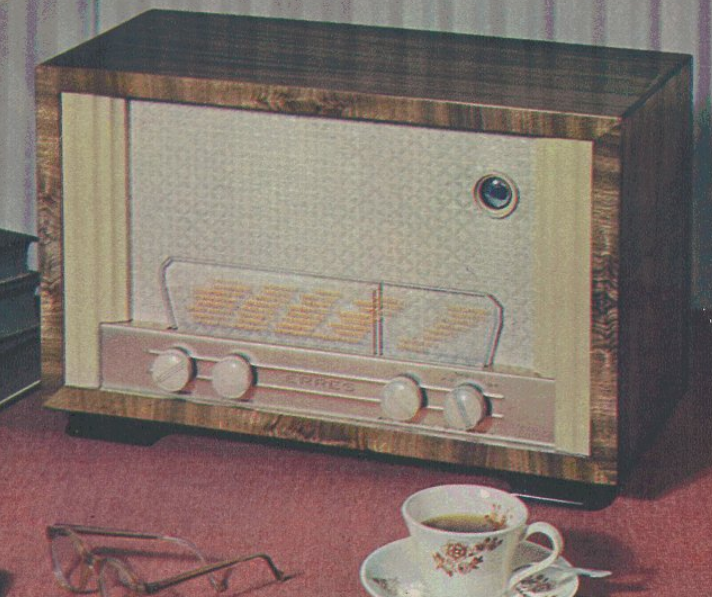 Kast groter: 47cm
Simpel (als 4)
Niet genoeg onderscheidend:extra lamp!
Oogje EM4
Advertentie: Die ene lamp meer schept uiteraard een betere ontvangstmogelijkheid.
Docu:
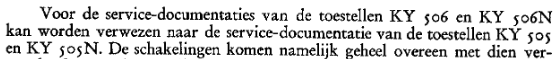 15
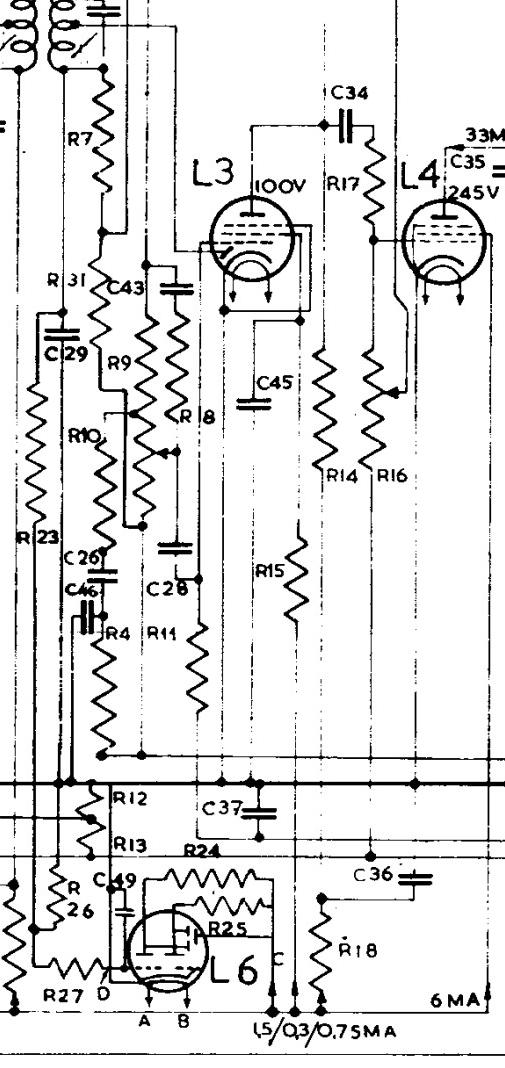 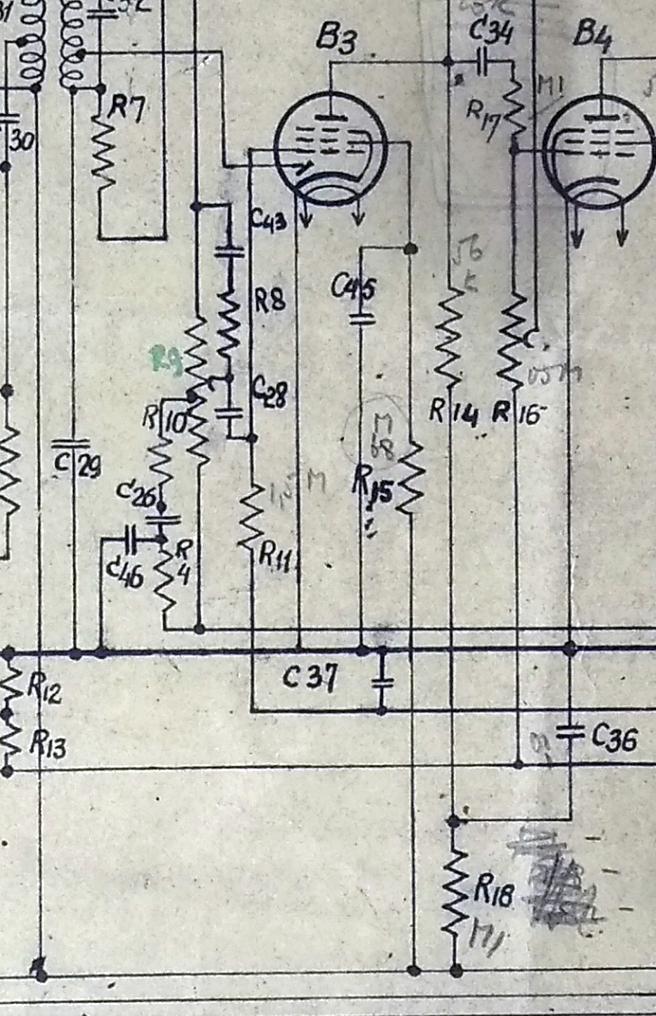 De 6 had geen oog
Rechts eerste versie
(uit pak v Gurp)
16
Model 7: nog een “kussentje” erbij
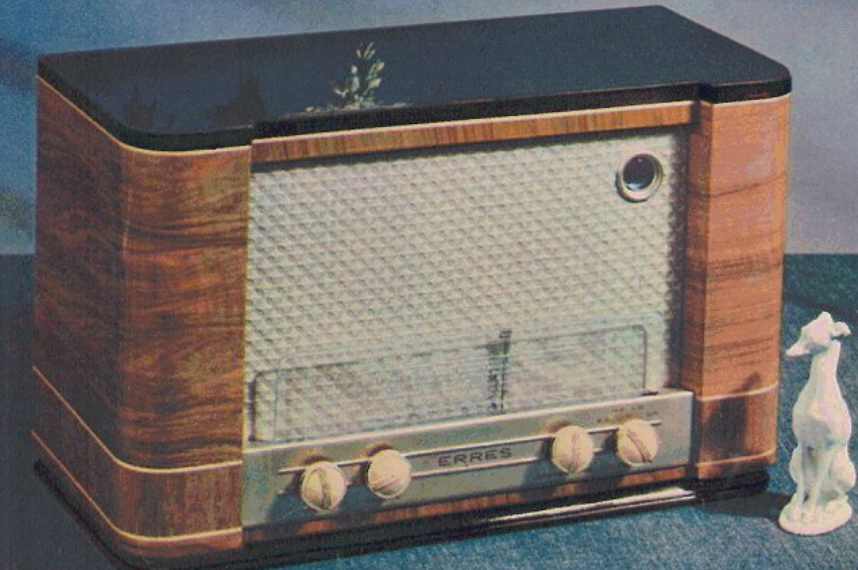 Kast nu 51cm
Nu ook grotere LS: 21 ipv 17cm
Fraai houtwerkis terug
Intern: meer tegenkoppeling, 3-voudige afstem-C (bandfilter)
17
Model 8: Hebben we nog spoeltjes
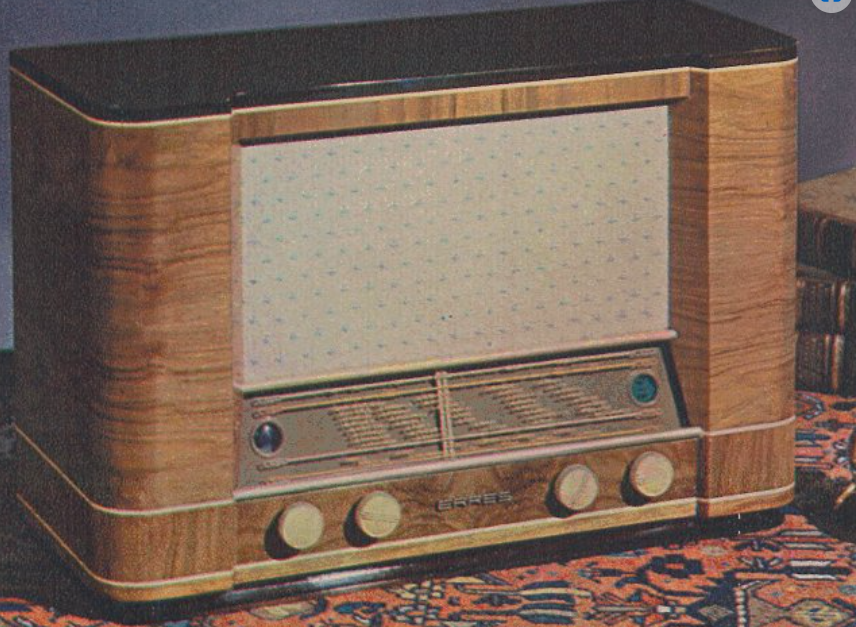 Kast 56cm
LS 21cm
Visserijband
Golfbereik- indicatie

Zwevende schaal niet meer
18
Model 9 is wel echt anders
Balans-uitgang 2xEL41, 8W
Breed 66cm
LS 26cm
Extra: K1 15 – 30 MHz, fijnregeling
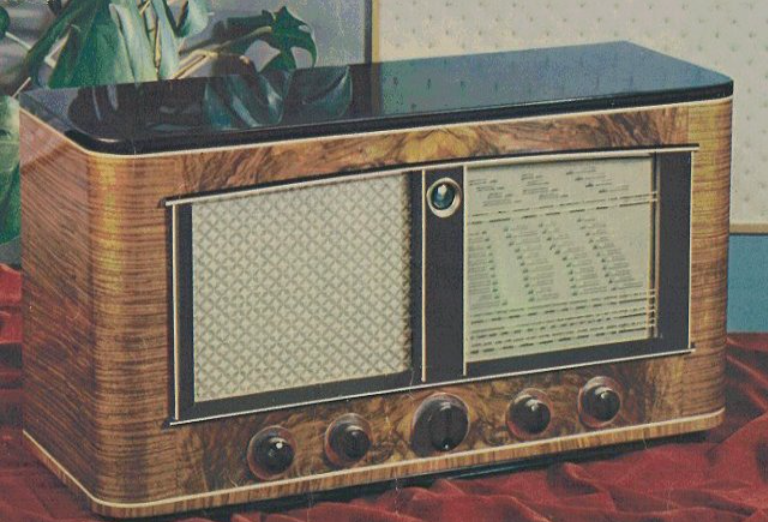 19
Voor wie is dat moois?
“11 meter band [..] voor de man, die 's avonds na zijn werk eens nieuwsberichten wil horen uit verre landen.”
Daar is-ie, de “hardwerkende Nederlander”

De 11m-band zit ‘s avonds dicht!
Beter aan werkelozen of AZC geven
20
Vergelijking tussen modellen
21
De vier N-modellen
Model 5, 6, 7 en 8 kwamen in voorjaarmet ECH21, EAF42 en EM4
Later dat jaar 5N, 6N, 7N, 8N (“Nieuw”)met ECH42, EBC41 en EM34

Tropenversies
KY504.1 met M/T/K
KY750 met M/T/K/K en EF41 HF-trap
22
3. Technische details
Grote invloed van Philips
Kies GRAM met bandschakelaar
Schaalwijzer bij uitkasten
Heel grote schaalwielen
Plan van Kopenhagen
MG bereik 
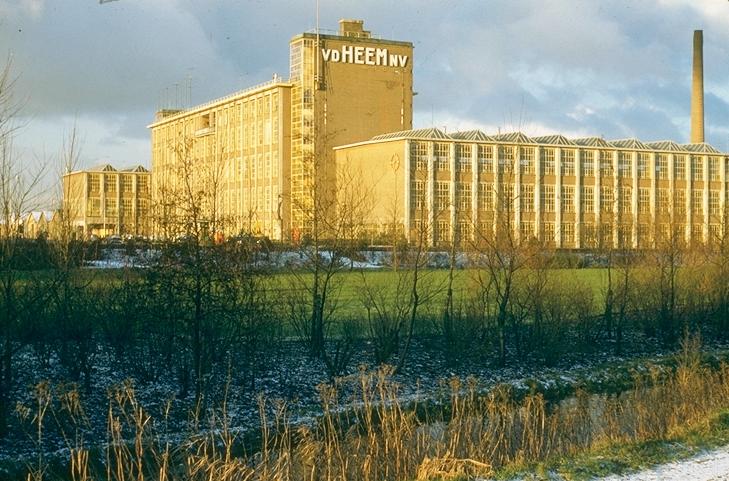 23
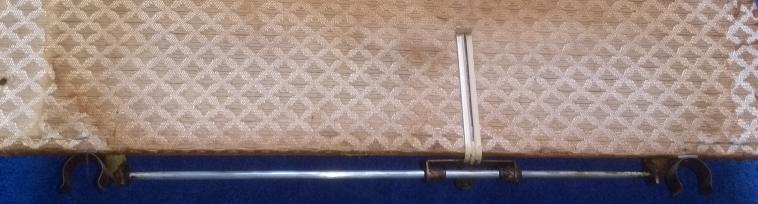 Schaalwijzer
Zit vast op geleiderail in kast
Van snaar loshalen voor uitkasten
Door service-strook (niet luik!) bij KY504


Niet vermeld bij KY507
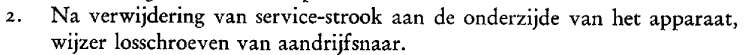 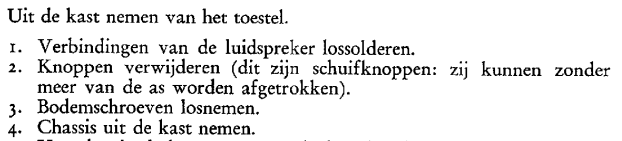 24
KY507: Snaarwiel van 125mm
Schaalbeweging 196mm, geen vertraging!
196 / (½π) = 125, 7 slagen
KY504: 162mm, 6 slagen
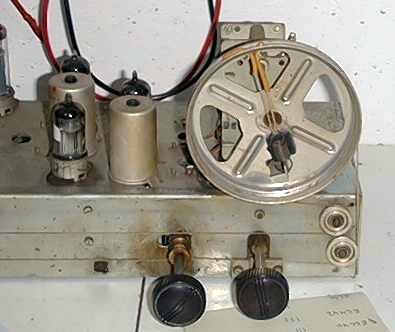 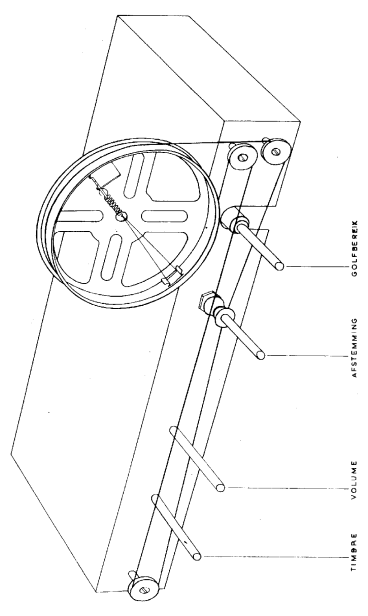 25
Plan de Copenhague
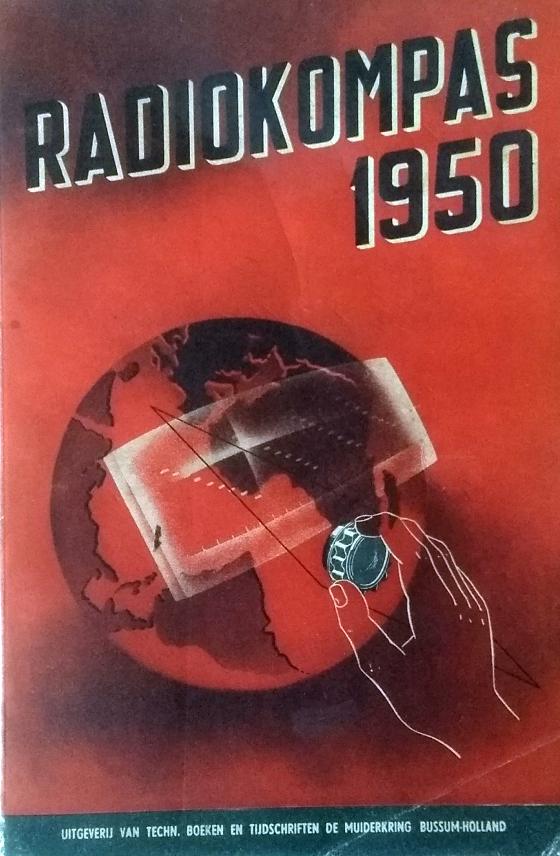 Per 15 maart 1950 nieuwe golflengten!
Nieuwe schalen voor  KY4** (niet KY483)
Kost fl 5 tot fl 6,50, monteren ca. fl 3,50


Bij KY50* niet nodig!
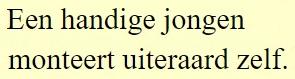 26
Lekker lange Middengolf!
Europese afspraken (Kop): 529 – 1602 kHz
Amerikaans: 530 – 1710 kHz
Piraten in Europa: 1611 – 1700 kHz

Middengolf Erres: 517 – 1714 kHz
Gemeten KY507:tot 1780kHz
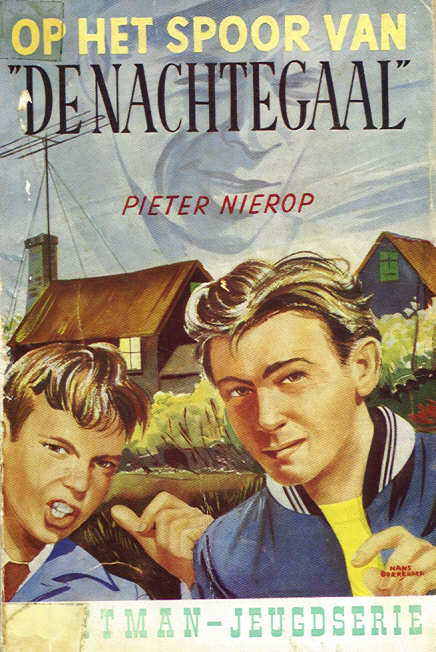 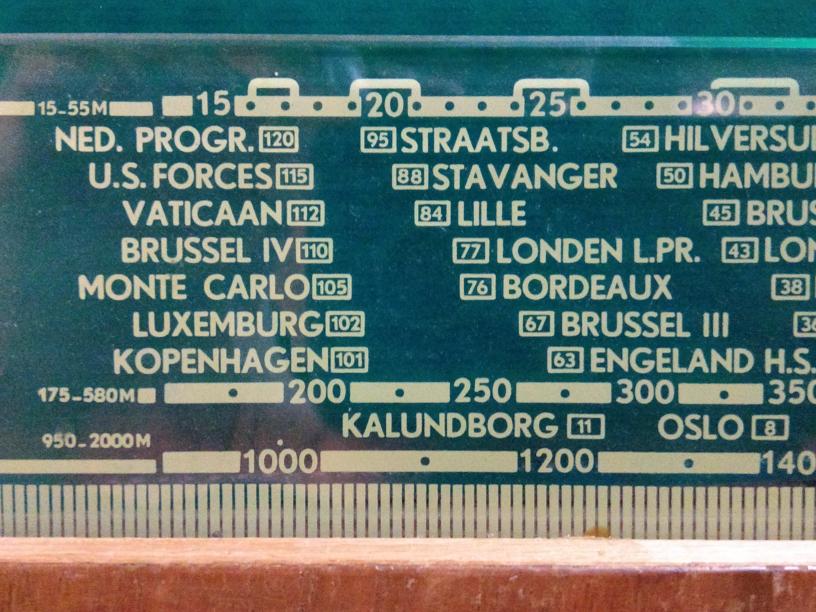 27
4. Twee toestellen
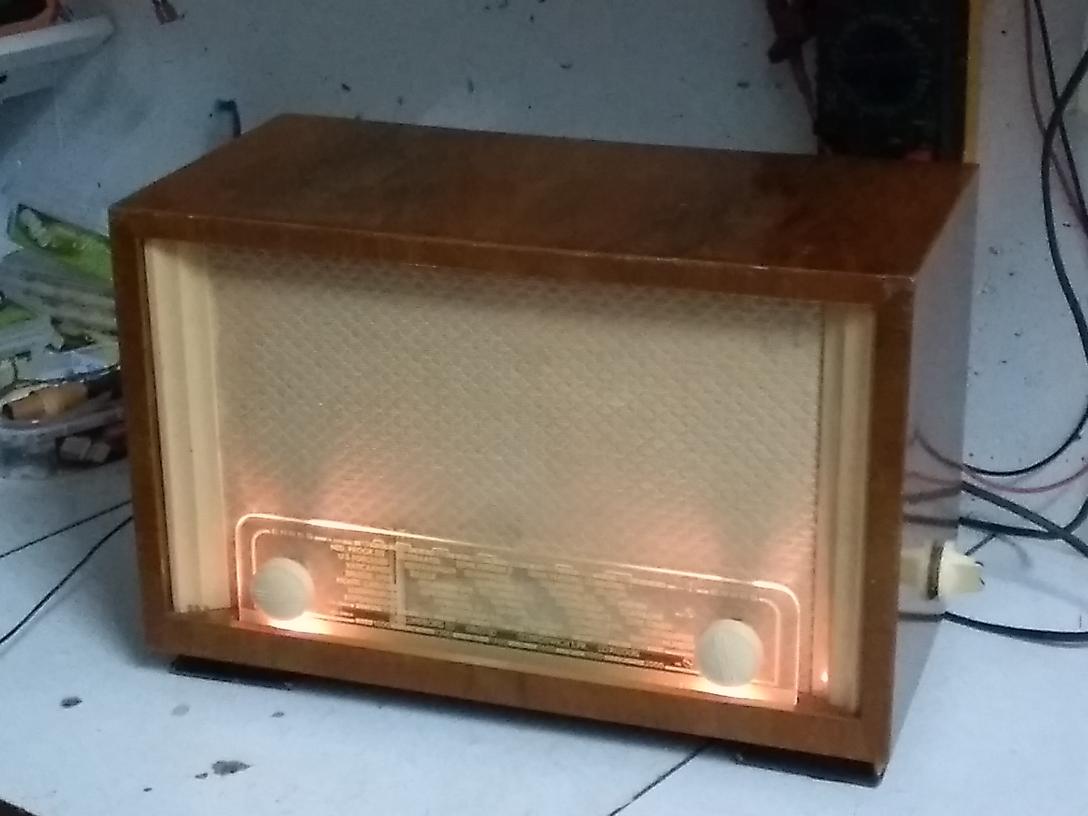 KY504, 38cmOplichtende “Zwevende schaal”


KY507, 51cm
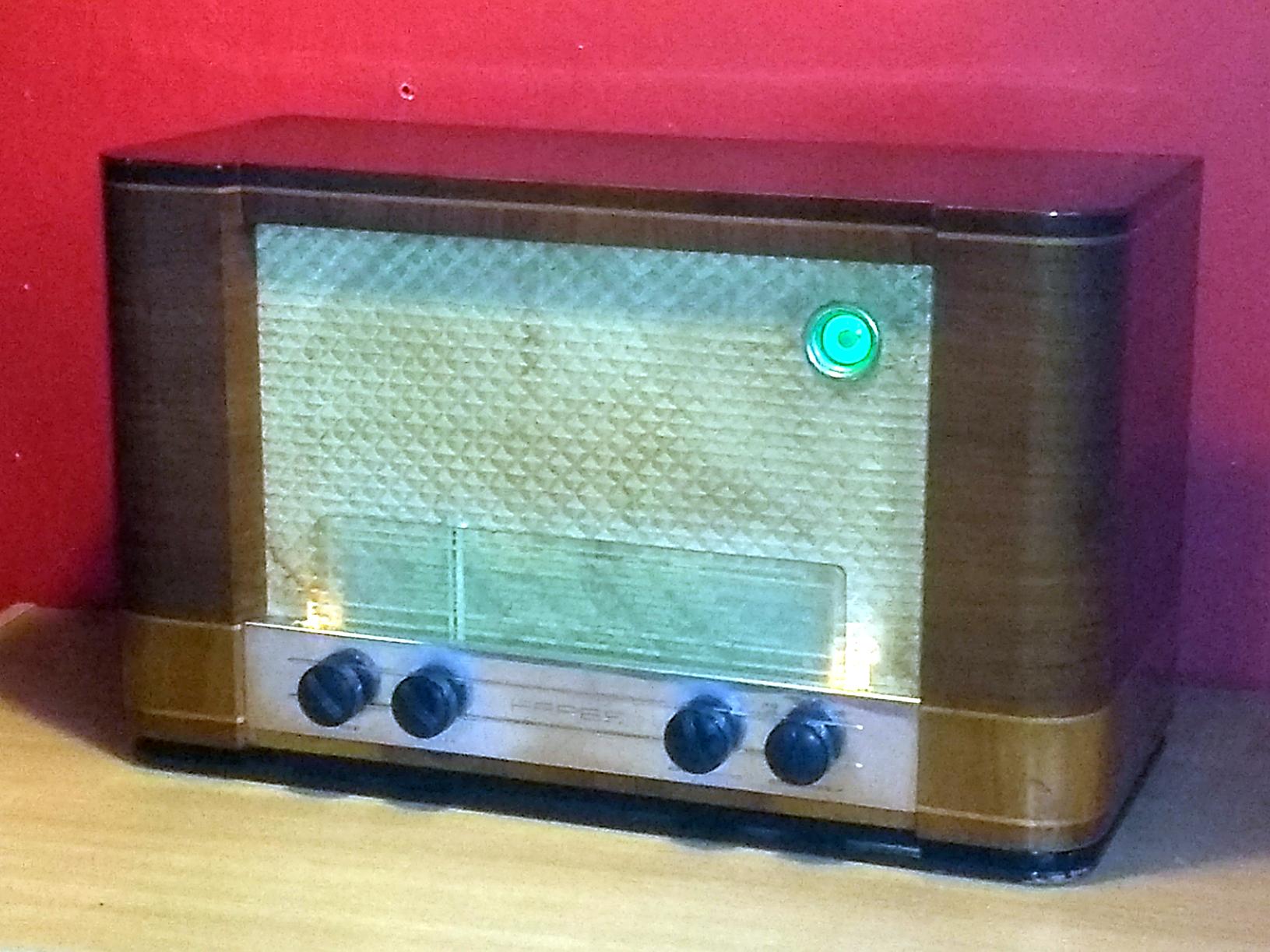 28
De Erres KY504 met Bluetooth
Gekocht in 2018 voor 5€
Compleet maar veel verkeerd aangesloten
Condensators vervangen, correcties
Toestel speelt prima  maar geen stations 
In achterwand FM/Bluetooth
Prima BT-speaker
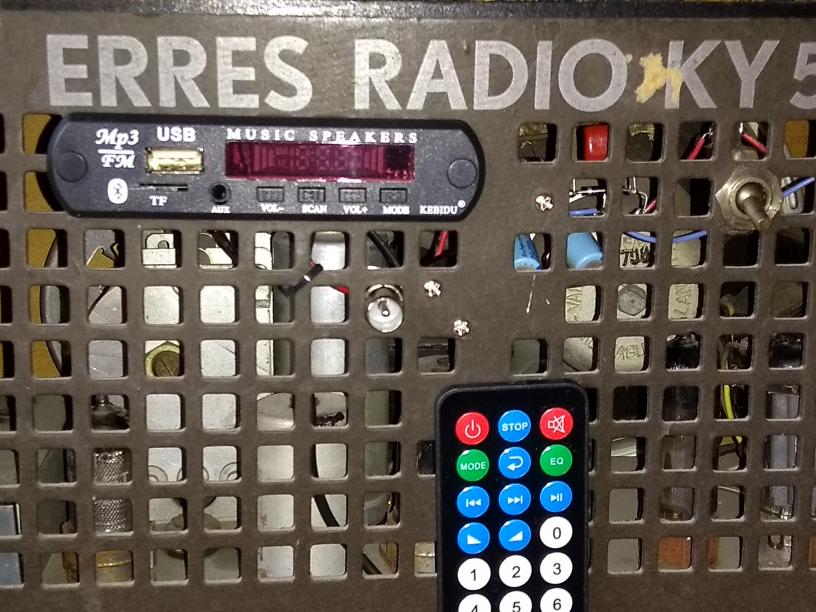 29
De Erres KY507 uit Gorkum
In april gezien in Kringloop Gorinchem, 20€
Kon niet meenemen, NFOR getipt
Opscheppers over TV op fiets
Kan best, naar Zeist met Erres
Op 20 mei weer langs
Op fiets geladen
45km met Erres
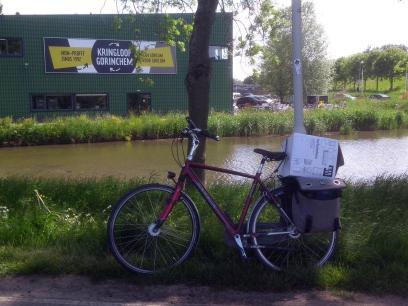 30
Lelijkste plek: Stickers 
Houtwerk heeft paar kleine blutsjes (73 jaar!)
Kringloopstickers

Na verwijderen:
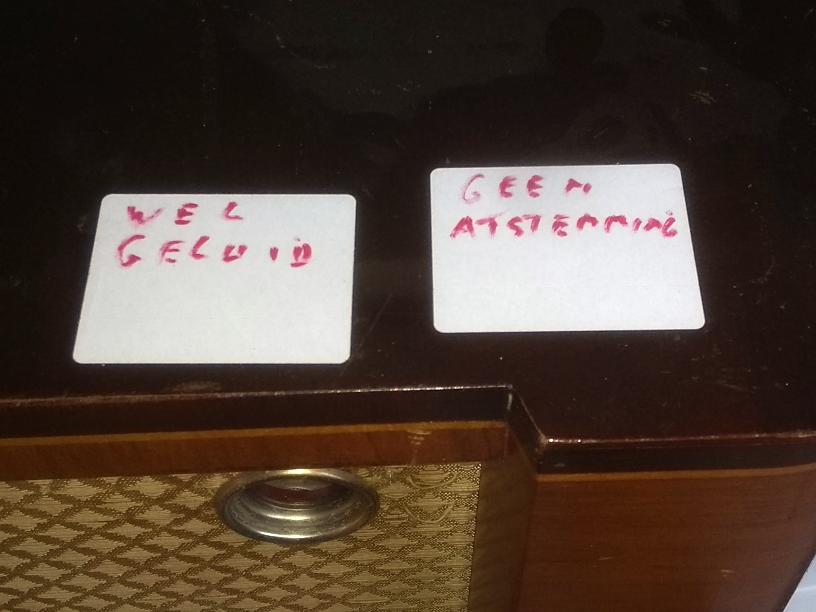 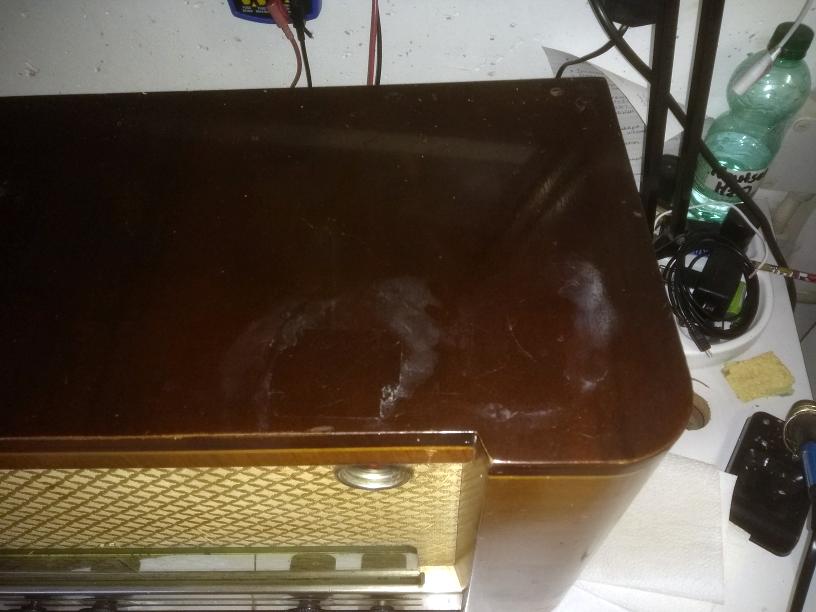 31
Standaard Reparatie
Schoonmaken 
Buizen in tester (alles OK, lampjes ook)
Vervangen van papiercondensators

Starten via gloeilamp
Volumepot defectVan Ben Dijkman NOS
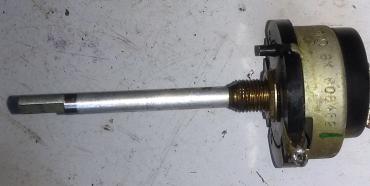 32
Verdere reparaties
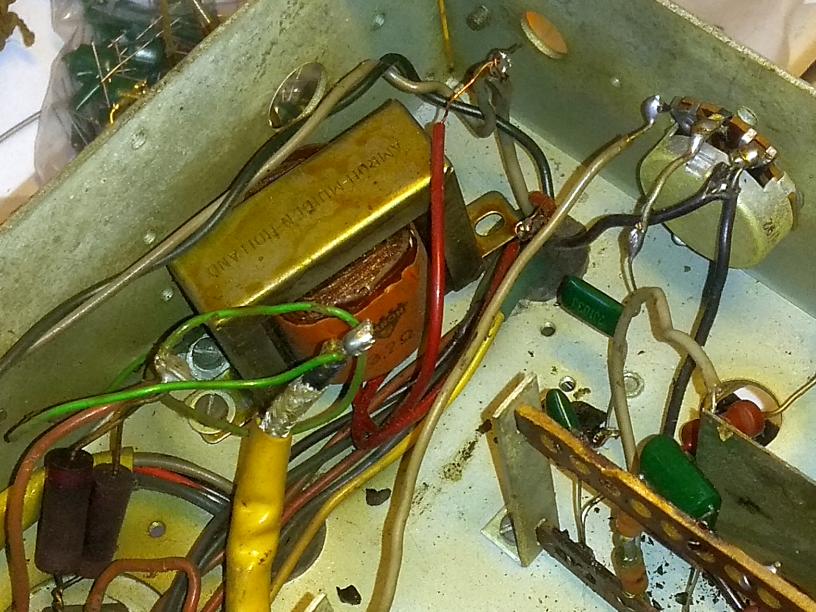 Toonpot open en schoon
Volumepot vervangen
Snoer vervangen
UGT: Secundaire om, solderen, schroeven
Tegenkoppeling
ECH21 kraakte, vervangen
Nieuwe EM4 geplaatst
33
Schaalpech
Schaal aan onderrand in schroefklemmen

Radio ondersteboven
Zwevende schaal zweeft NIET!!Valt gewoon kapot 
Hiermee oppassen dus!

Kreeg KY505-schaal van Hans
34
Luisterdemo
Model 4
Bluetooth

Model 7
Middengolf op raamantenne
Kortegolf op raamantennetje
DAB+ geluid via GRAM ingang
35
5. Conclusies
Geen toestel, wel heel goed!
Grote invloed “marketing”: Uitgekiende prijs/productdifferentiatie
Philips was techneutenclub, Erres was handelsonderneming


In augustus geen LC-Kring 
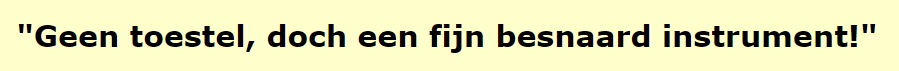 36
Meenemen / Tonen
Erres KY504
Erres KY507 met TelRaam en E3
Het pak van Alexander
DAB+, aansluiten op 507
37